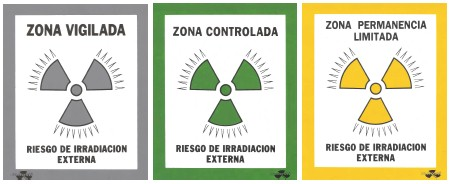 PROTECCIÓN RADIOLÓGICA
Ainhoa Gonzálvez Muñoz
METODOLOGÍA ESPERIMENTAL DEL APRENDIZAJE  DE FÍSICA Y QUÍMICA
MASTER UNIVERSITARIO EN FORMACIÓN DEL PROFESORADO DE EDUCACIÓN SECUNDARIA
CURSO 2019/2020
ÍNDICE
INTRODUCCIÓN
MAGNITUDES UTILIZADAS EN PROTECCIÓN RADIOLÓGICA
PRINCIPIOS DE LA PROTECCIÓN RADIOLÓGICA
MEDIDAS BÁSICAS DE PROTECCIÓN RADIOLÓGICA
VIGILANCIA Y CONTROL
¿QUIÉN SE ENCARGA DE TODO ESTO?
1) INTRODUCCIÓN
1.- INTRODUCCIÓN
1.- INTRODUCCIÓN
¿DE QUÉ TIPO DE RADIACIÓN TENEMOS QUE PROTEGERNOS?
1.- INTRODUCCIÓN
DEFINICIÓN DE PROTECCIÓN RADIOLÓGICA
“La PROTECCIÓN de los individuos, sus descendientes y la humanidad en su conjunto contra los riesgos derivados de las actividades humanas que puedan implicar exposición a radiaciones ionizantes”
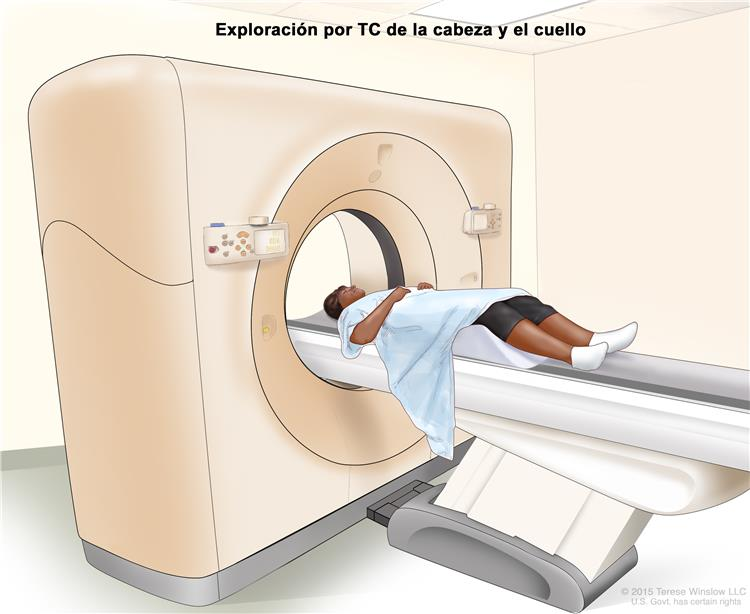 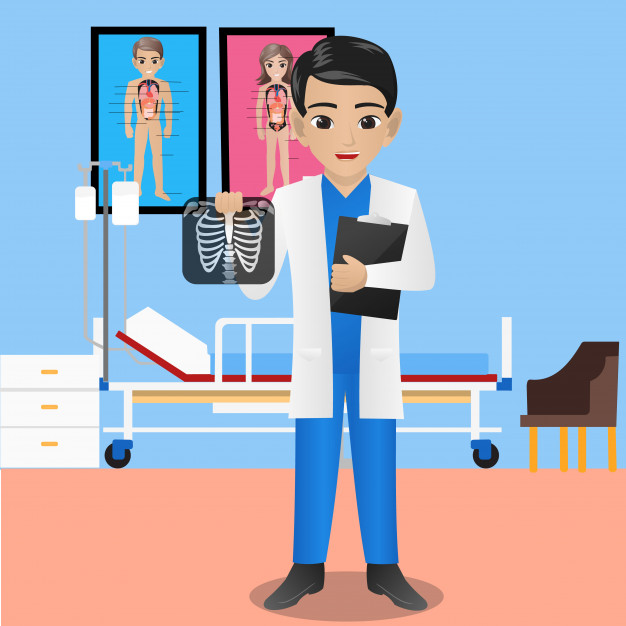 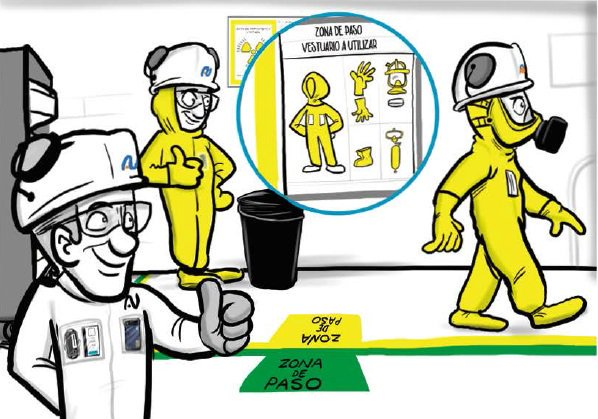 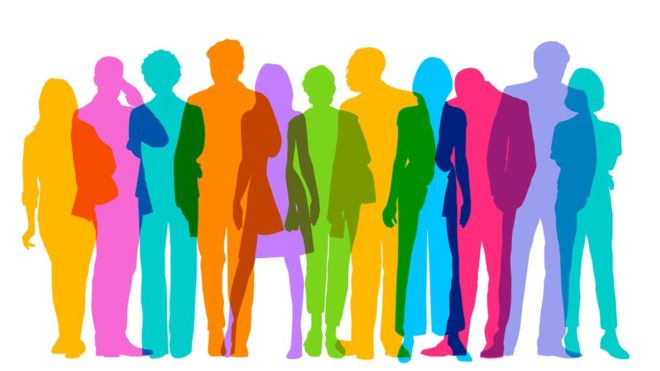 2) MAGNITUDES UTILIZADAS EN PROTECCIÓN RADIOLÓGICA
2.- MAGNITUDES UTILIZADAS EN PROTECCIÓN RADIOLÓGICA
1) ¿Cuánta energía de la radiación “se queda” en el tejido biológico?
DOSIS ABSORBIDA
(Gy=J/Kg)
(Concepto genérico)
HT=S wR·DT,R
2) ¿Todos los tipos de radiación son iguales?
DOSIS 
EQUIVALENTE
(Sv=J/Kg)
(D x factor de ponderación de la radiación)
NO
E =S wT·HT
DOSIS 
EFECTIVA
(Sv=J/Kg)
3) ¿Todos los órganos se comportan igual ante la radiación?
(H x factor de ponderación órgano/tejido)
NO
2.- MAGNITUDES UTILIZADAS EN PROTECCIÓN RADIOLÓGICA
3) PRINCIPIOS DE LA PROTECCIÓN RADIOLÓGICA
3.- PRINCIPIOS DE LA PROTECCIÓN RADIOLÓGICA
3.- PRINCIPIOS DE LA PROTECCIÓN RADIOLÓGICA
LÍMITES DE DOSIS AUTORIZADOS
1) NO son una línea divisoria entre lo seguro y lo peligroso, sino entre lo inaceptable y lo tolerable
2) En su cómputo NO se incluyen: dosis fondo natural ni dosis exposiciones médicas
3.- PRINCIPIOS DE LA PROTECCIÓN RADIOLÓGICA
DELIMITACIÓN DE ZONAS:
Limitar el acceso y permanencia en las ZONAS donde se encuentran las fuentes, según:
RIESGO DE IRRADIACIÓN EXTERNA
El organismo está expuesto a fuentes de radiación exteriores a él
RIESGO DE CONTAMINACIÓN
EXTERNA: Depositada en las manos, cabello, etc..
INTERNA: Depositada en el interior del organismo a través de boca, nariz, herida
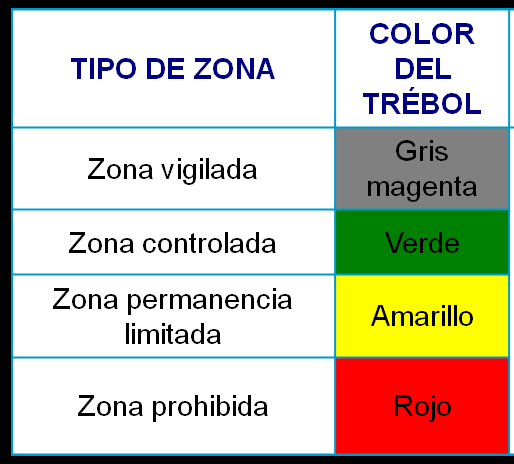 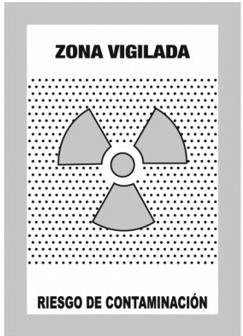 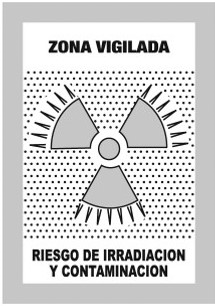 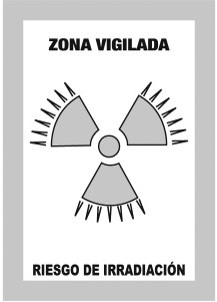 4) MEDIDAS BÁSICAS DE PROTECCIÓN RADIOLÓGICA
4.- MEDIDAS BÁSICAS DE PROTECCIÓN RADIOLÓGICA
VESTIMENTA ADECUADA (MÁSCARAS, GUANTES, BATAS…)
SISTEMAS DE MANIPULACIÓN
ENTRENAMIENTO DE TÉCNICAS
PAUTAS DE COMPORTAMIENTO
4.- MEDIDAS BÁSICAS DE PROTECCIÓN RADIOLÓGICA
La disminución de la dosis recibida durante la exposición  a una fuente radiactiva depende de tres FACTORES:
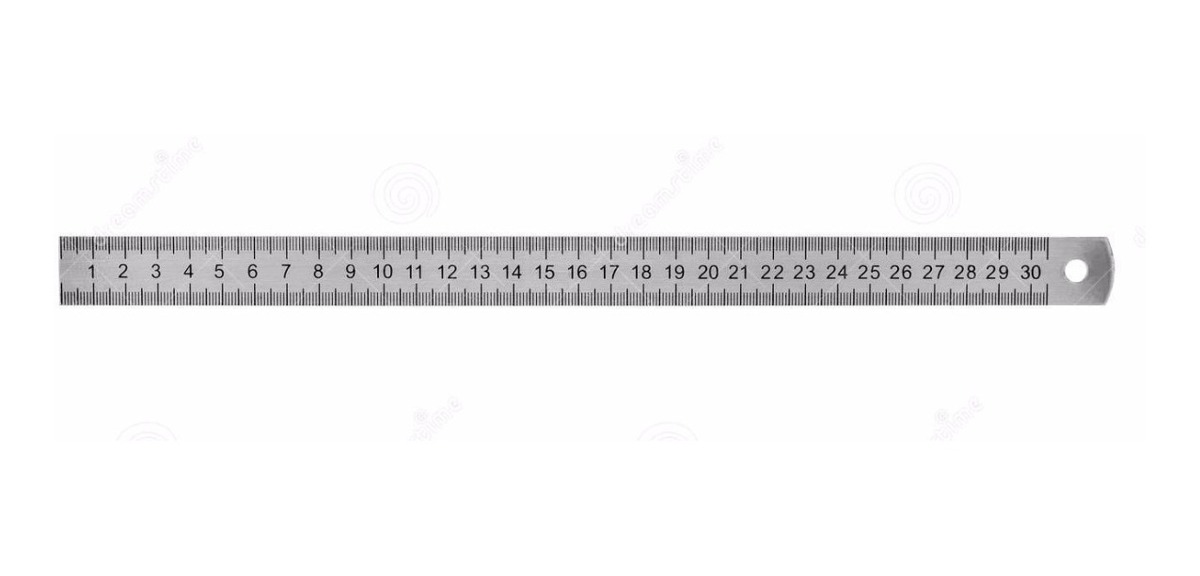 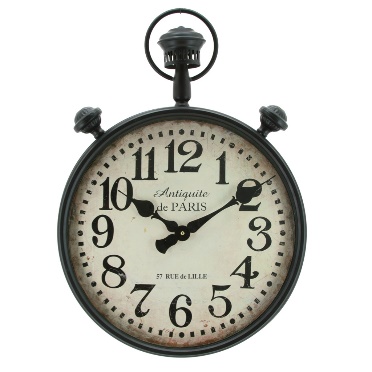 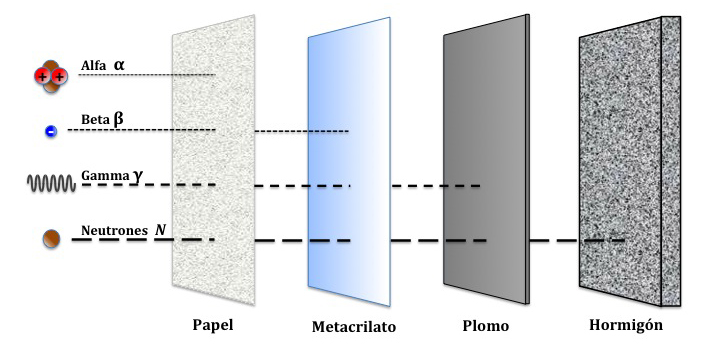 5) VIGILANCIA Y CONTROL
5.- VIGILANCIA Y CONTROL
¿CÓMO PODEMOS VIGILAR QUE TODO ESTÁ EN ORDEN?
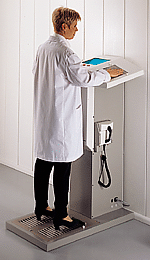 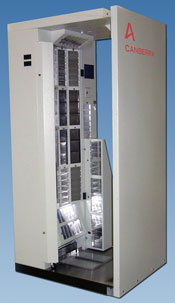 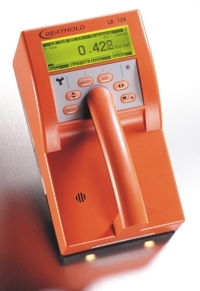 MONITORES DE CONTAMINACIÓN SUPERFICIAL
VIGILANCIA DE LA CONTAMINACIÓN
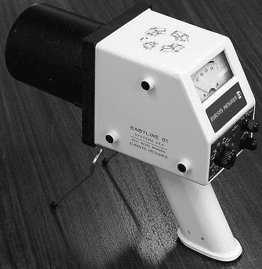 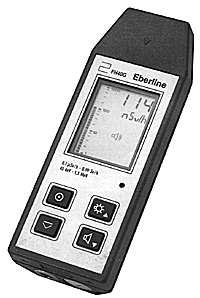 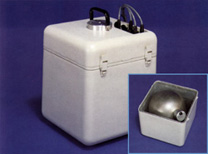 5.- VIGILANCIA Y CONTROL
VIGILANCIA DE LA IRRADIACIÓN
MONITORES DE TASA DE DOSIS
DOSÍMETROS
ÁREA
USO
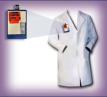 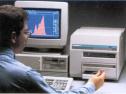 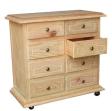 PERSONALES
GUARDAR DESPUÉS TRABAJO
MENSUALMENTE
¡ALERTA PRECONCEPCIÓN!
5) ¿QUIÉN SE ENCARGA DE TODO ESTO?
6.- ¿QUIÉN SE ENCARGA DE TODO ESTO?
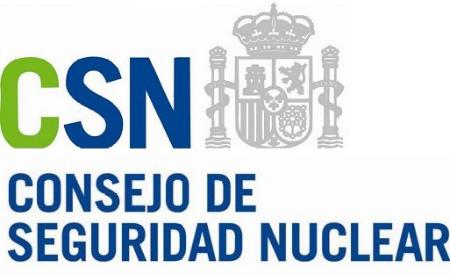 El Consejo de Seguridad Nuclear, Creado en 1980 es el único Organismo competente en materia de Seguridad Nuclear y Protección Radiológica en España. Es un Ente de Derecho público independiente de la Administración Central del Estado. 
FUNCIONES:
Regula el funcionamiento de las instalaciones nucleares y radiactivas
Propone reglamentación y normativa
Vigila el medio ambiente
Concede licencias de personal y controla las dosis de los trabajadores
Proporciona apoyo técnico en caso de emergencia
Realiza y promueve planes de investigación
Informa a la opinión pública
¡MUCHAS GRACIAS POR VUESTRA ATENCIÓN!
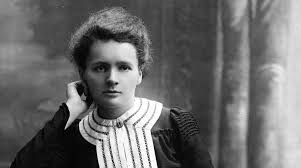